Aula 3 –Ciclo 1GEOMETRIA
ASSUNTOS : ÁREAS E PERÍMETROS
Materiais utilizados:
Capítulo 7 (Seções 7.1,7.5) da Apostila “Encontros de Geometria”;
Capítulo 2 (Seções 2.1 e 2.2 ) da “Apostila Teorema de Pitágoras e Áreas”;
BANCO DE QUESTÕES OBMEP
Questão 4 - Nível 3 - 2ªfase  da OBMEP 2005
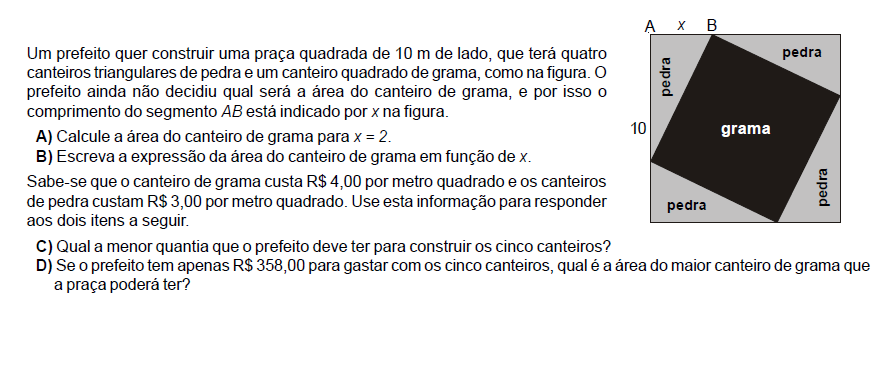 Questão  3–Nível 3-2ªfase  da OBMEP 2008
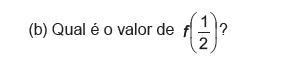 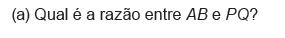 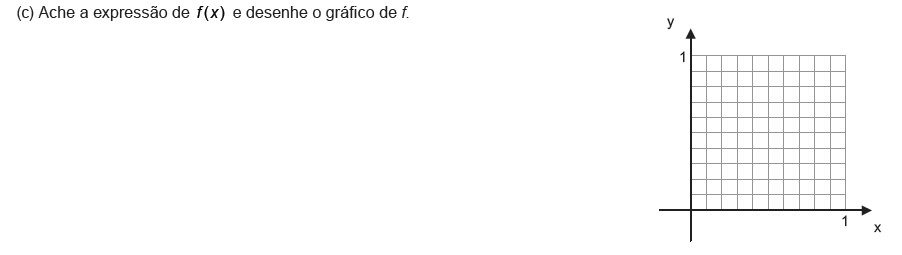 Questão 5–Nível 3-2ªfase  da OBMEP 2009
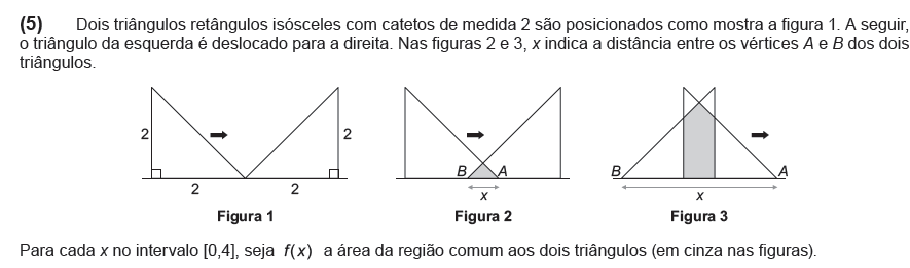 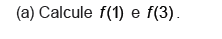 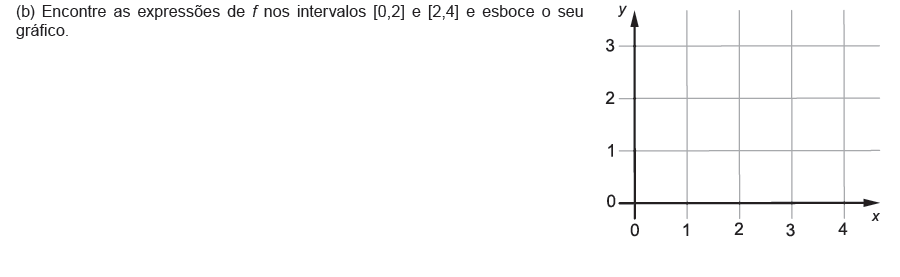 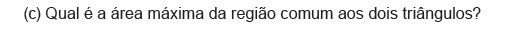 Exemplo 1 p.88- Encontros de Geometria
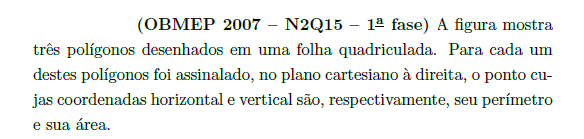 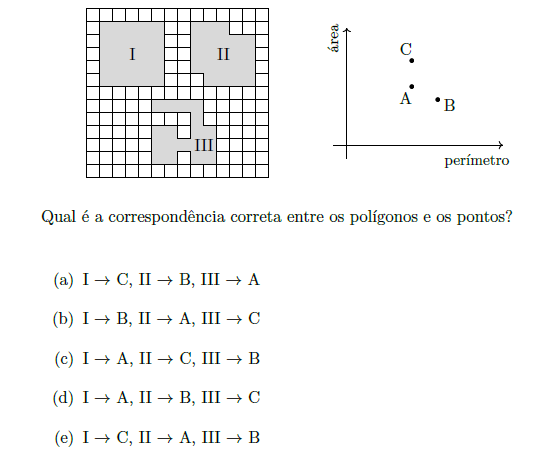 Exemplo 2 p.88- Encontros de Geometria
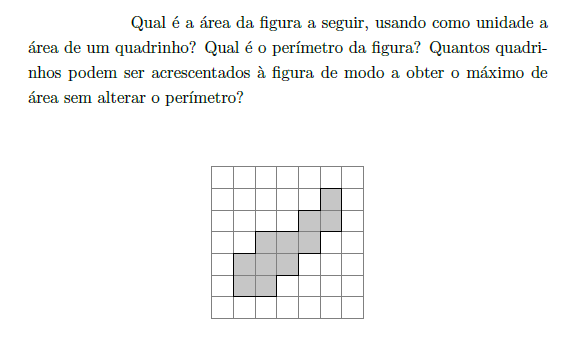 Exemplo 3 p.88- Encontros de Geometria
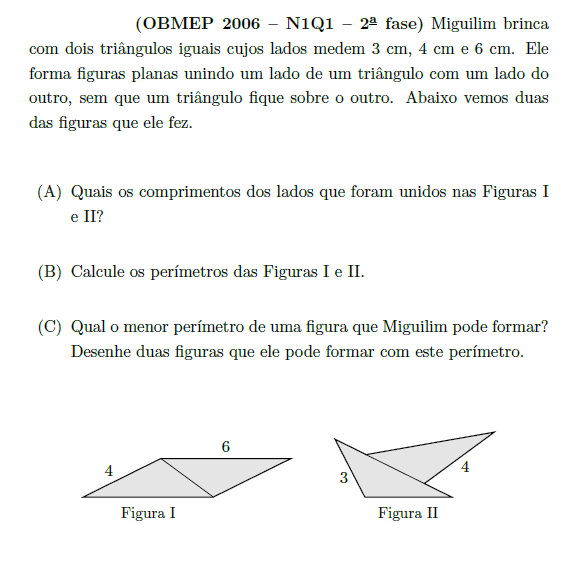 Exercício 2 p.112 – Encontros de Geometria
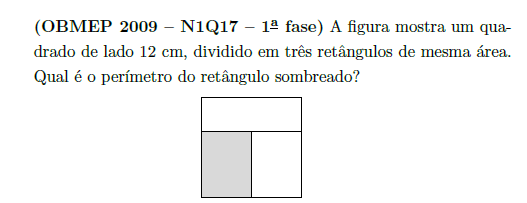 Exercício 3 p.112 – Encontros de Geometria
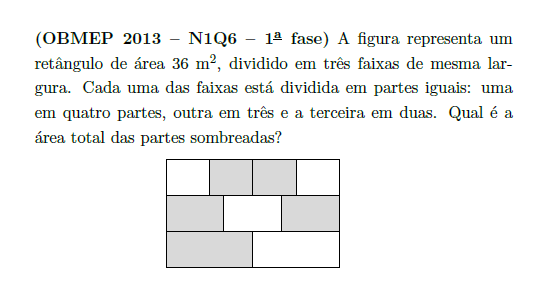 Exercício 6 p.114 – Encontros de Geometria
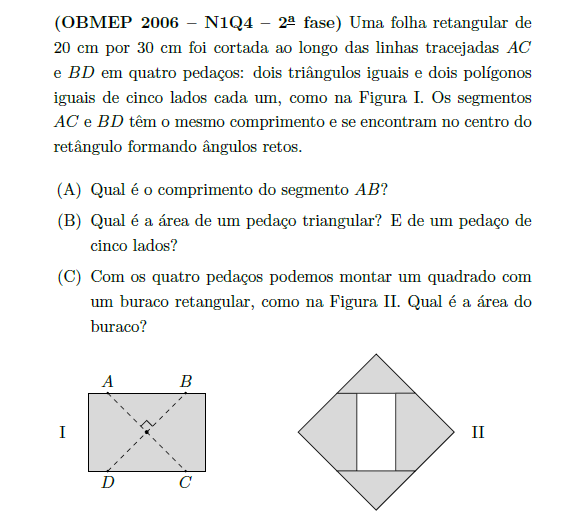 Exercício 1 p.27 –Teorema de Pitágoras e Áreas
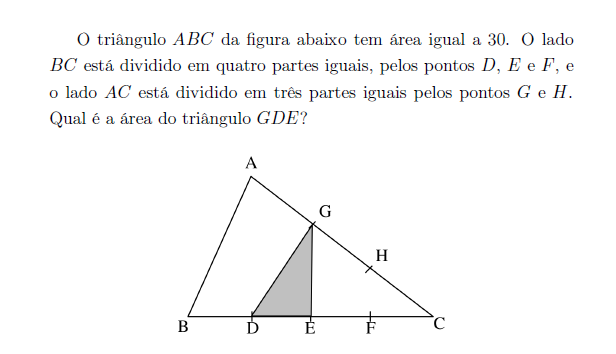 Exercício 2 p.29–Teorema de Pitágoras e Áreas
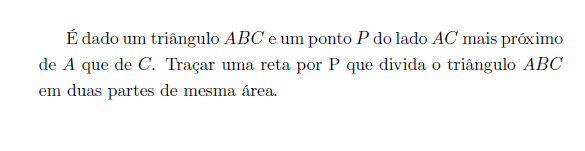 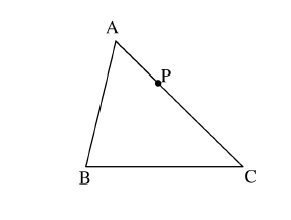 Exercício 3 p.33 –Teorema de Pitágoras e Áreas
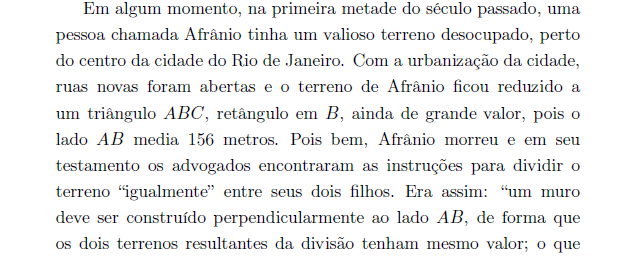 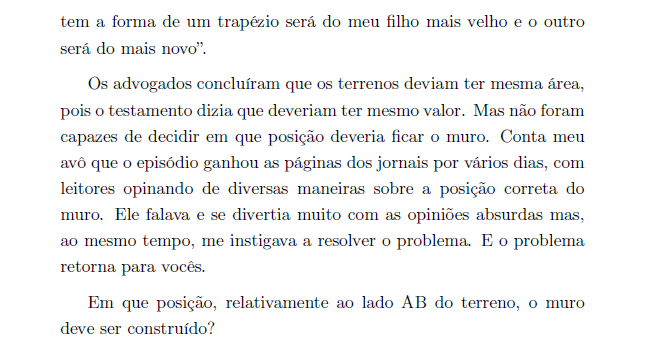 Problema 1 p.46-Teorema de Pitágoras e áreas
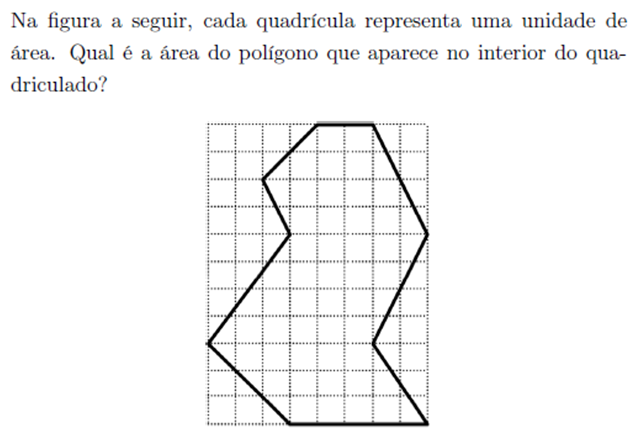 Problema 2 p.46-Teorema de Pitágoras e áreas
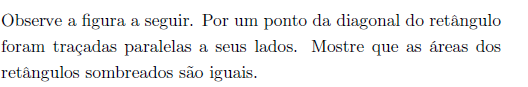 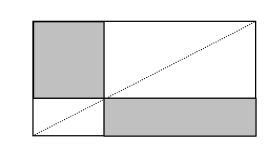 ÁREA DE TRIÂNGULOS
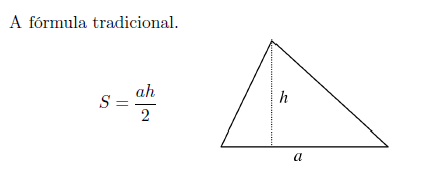 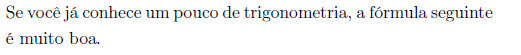 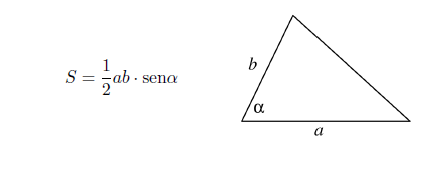 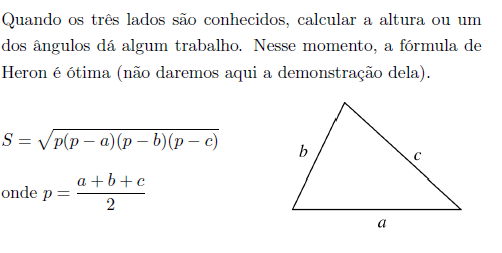 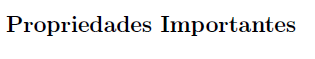 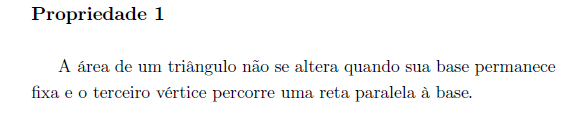 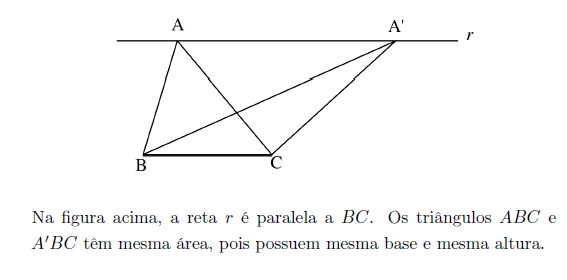 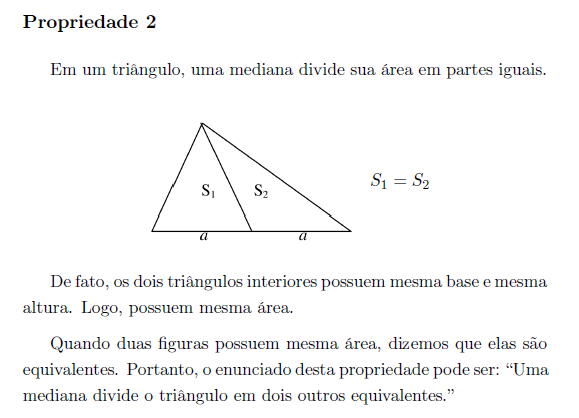 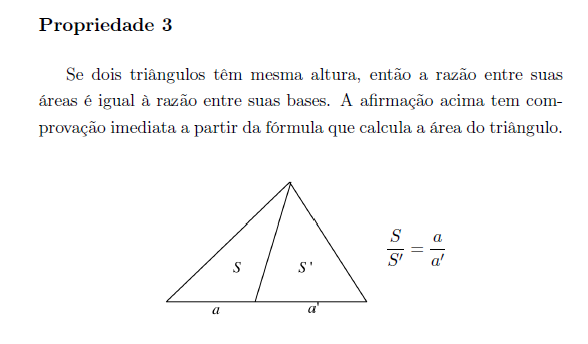 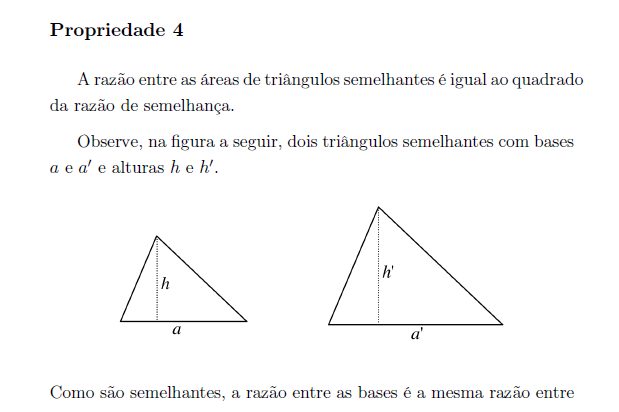 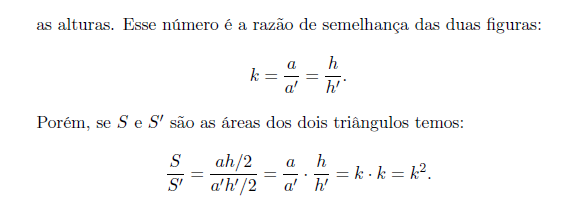 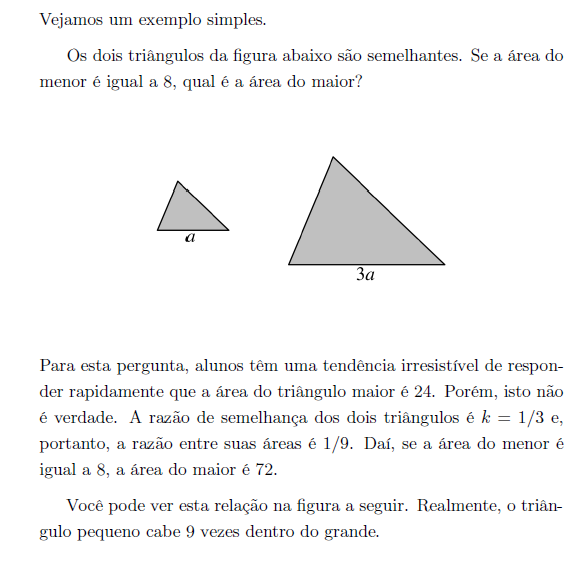 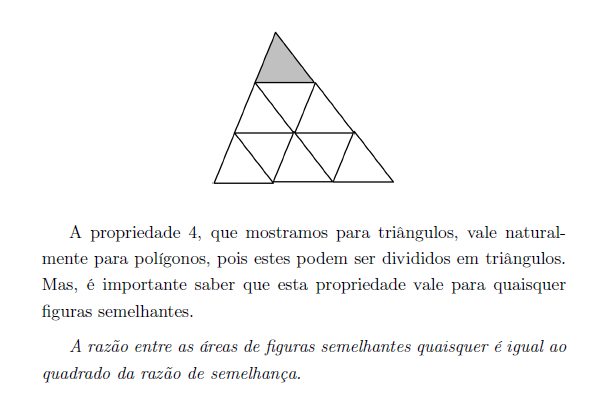